Министерство образования и науки Хабаровского краяКраевое государственное бюджетное профессиональное образовательное учреждениеХабаровский технический колледж
12 июня – День России
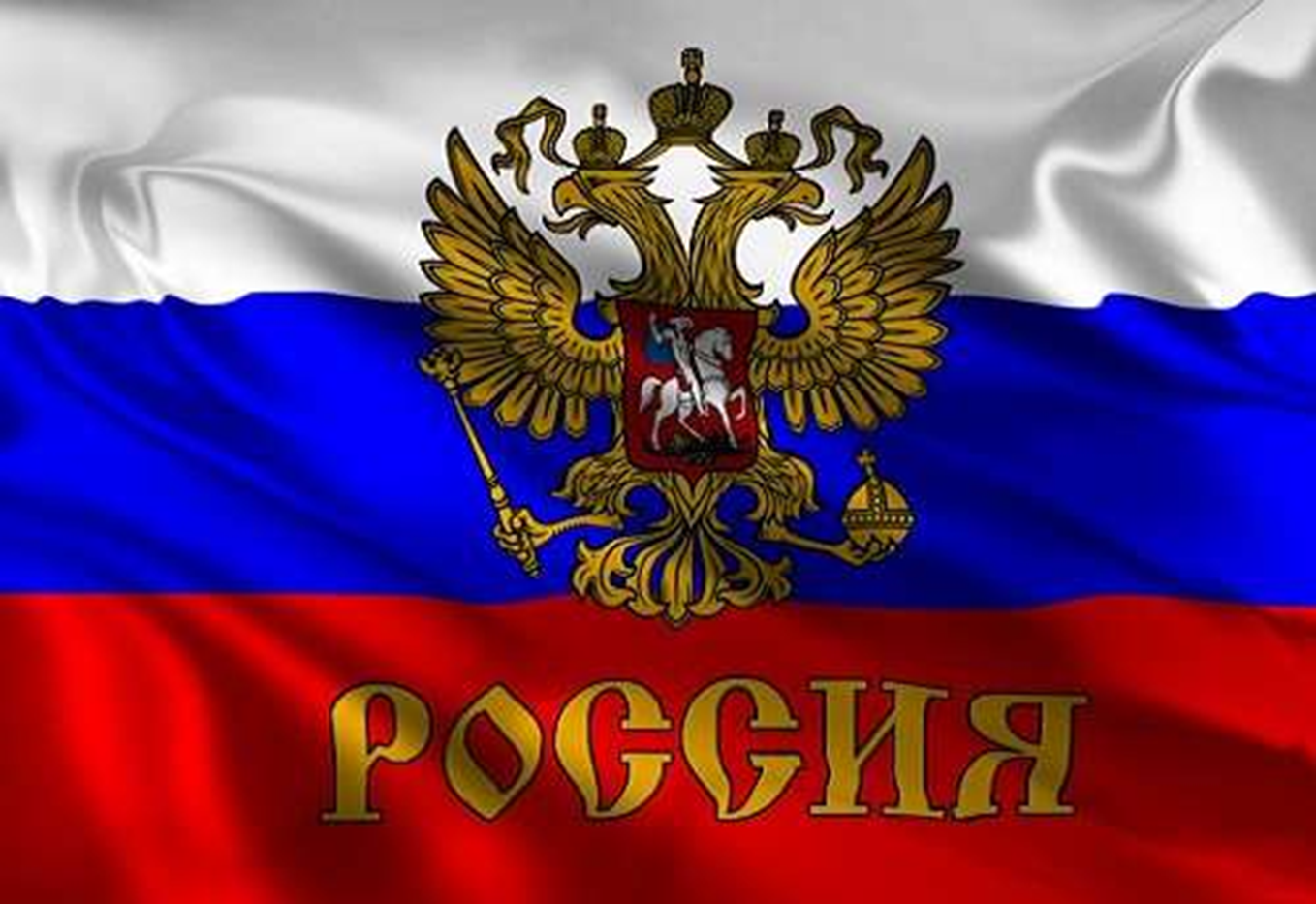 12 июня – День России
Почему именно эта дата стала главным праздником страны? 
Какие исторические события происходили в этот день?
 И почему именно эти события стали основанием для объявления 12 июня праздником?
12 июня – День России
12 июня – День России
В 1990 году (накануне распада СССР) приняли Декларацию о государственном суверенитете. Это означало, что российские законы важнее союзных.
 РСФСР больше не желает подчиняться общесоюзным органам власти.
12 июня – День России
Главные принципы новой Декларации:
РСФСР – суверенное государство с устойчивыми территориальными границами; только по воле народа (через референдум) можно изменить территорию страны;
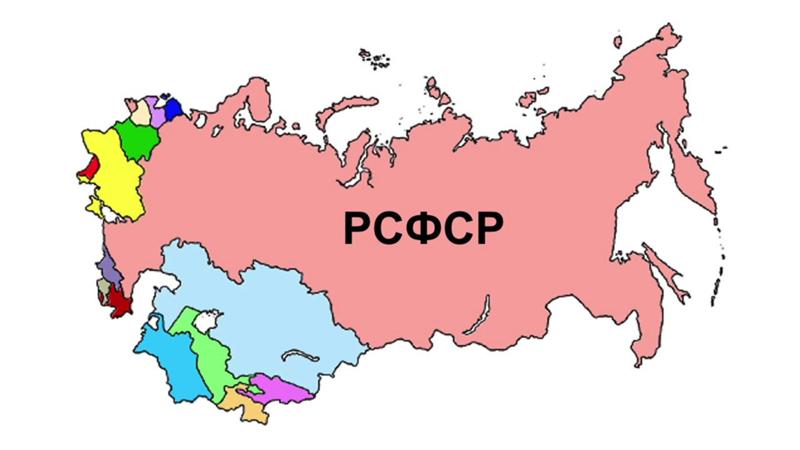 12 июня – День России
Каждый гражданин имеет право на достойную жизнь (были признаны международные права человека);
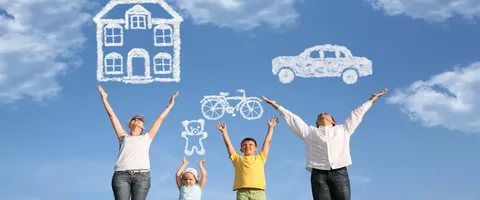 12 июня – День России
Утверждались нормы народовластия (все имели право участвовать в управлении государством; национальное богатство России принадлежит только народу России);
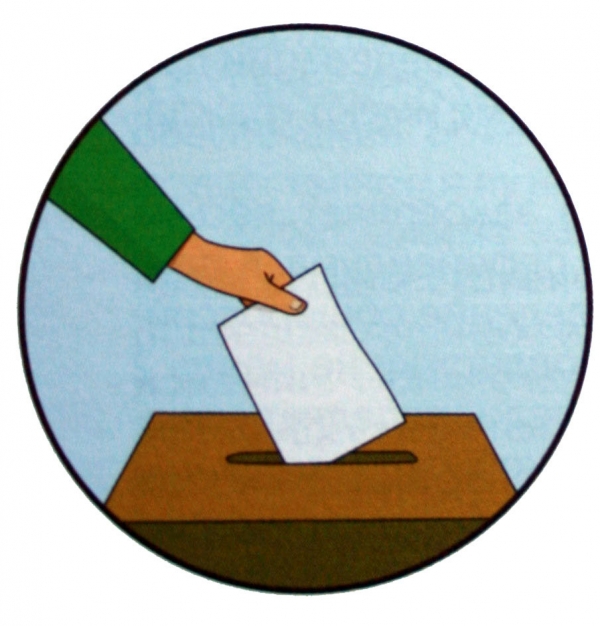 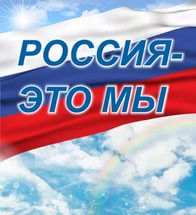 12 июня – День России
Расширены права регионов страны (принцип федерализма);
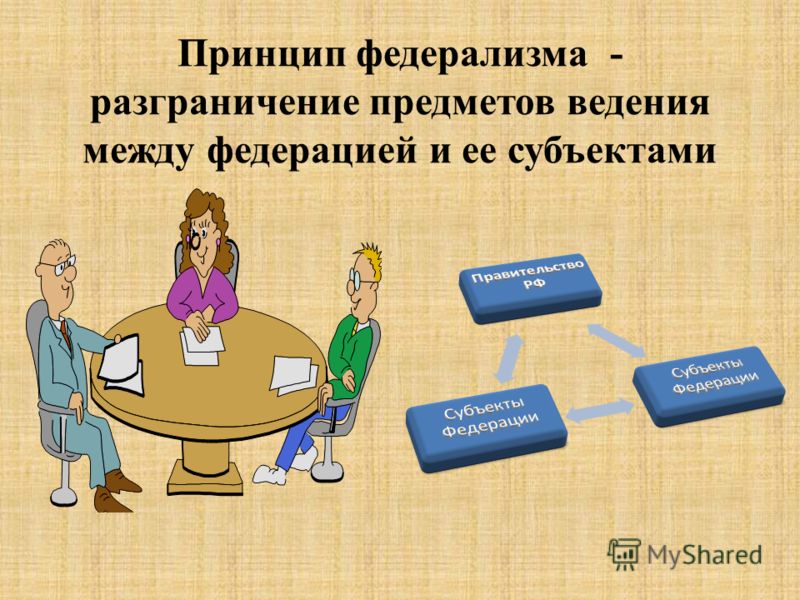 12 июня – День России
Разделены сферы влияния между законодательной, исполнительной и судебной властями.
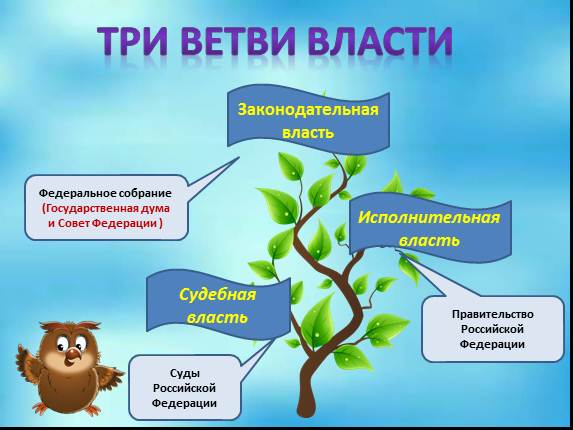 12 июня – День России
12 июня состоялся Первый Съезд народных депутатов РСФСР. А в 1991 году состоялись первые всенародные выборы, в результате которых пост Президента страны занял Борис Ельцин.
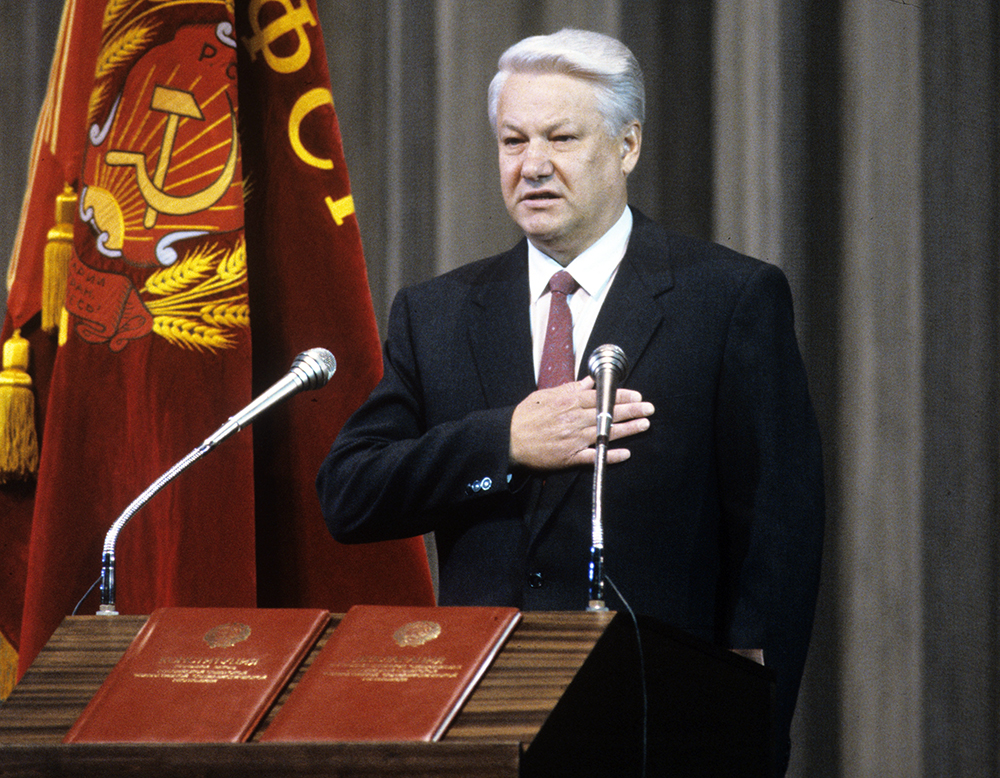 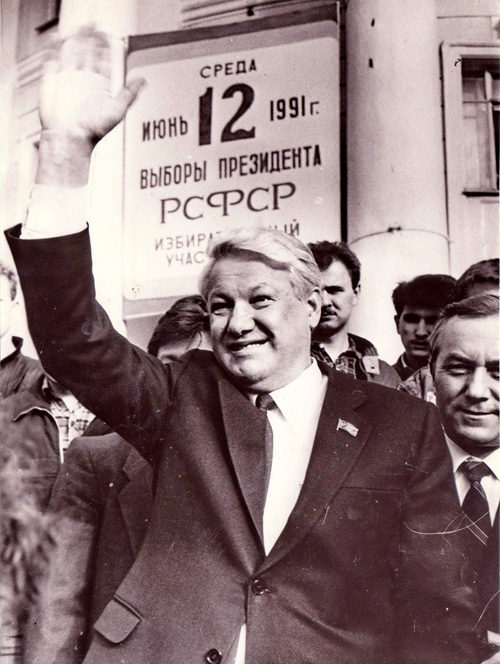 12 июня – День России
С 1991 года 12 июня является нерабочим днем. В 1992 году дата объявлена праздничной. Официально закрепленное название – «День принятия Декларации о суверенитете Российской Федерации». В этом же году праздник закреплен в Трудовом кодексе. А с 2002 года 12 июня стали отмечать День России.
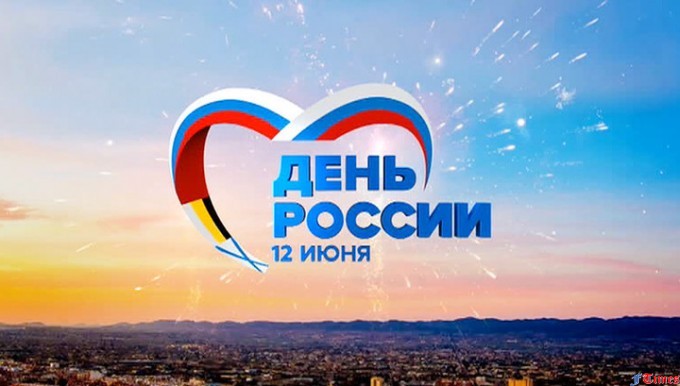 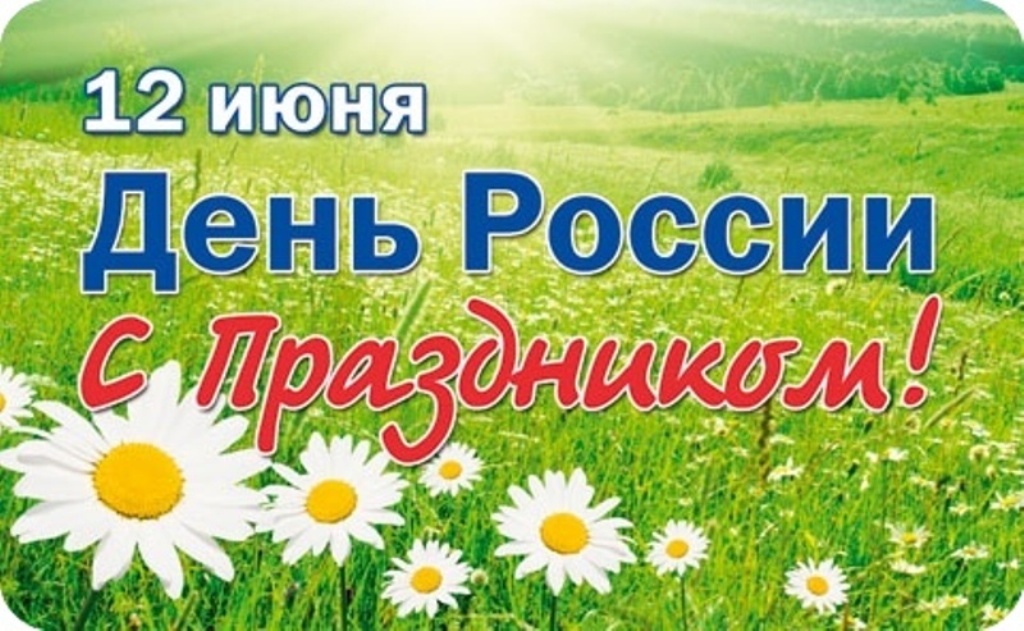 Разработчик, преподаватель  Мамедова А.С.
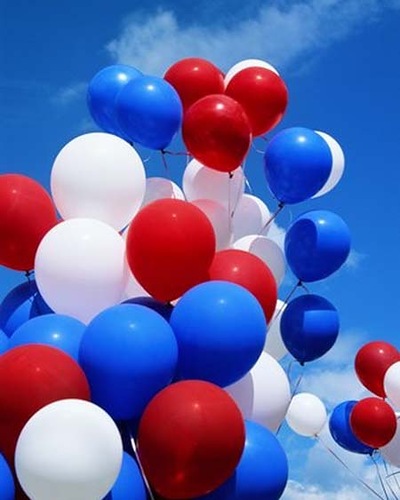